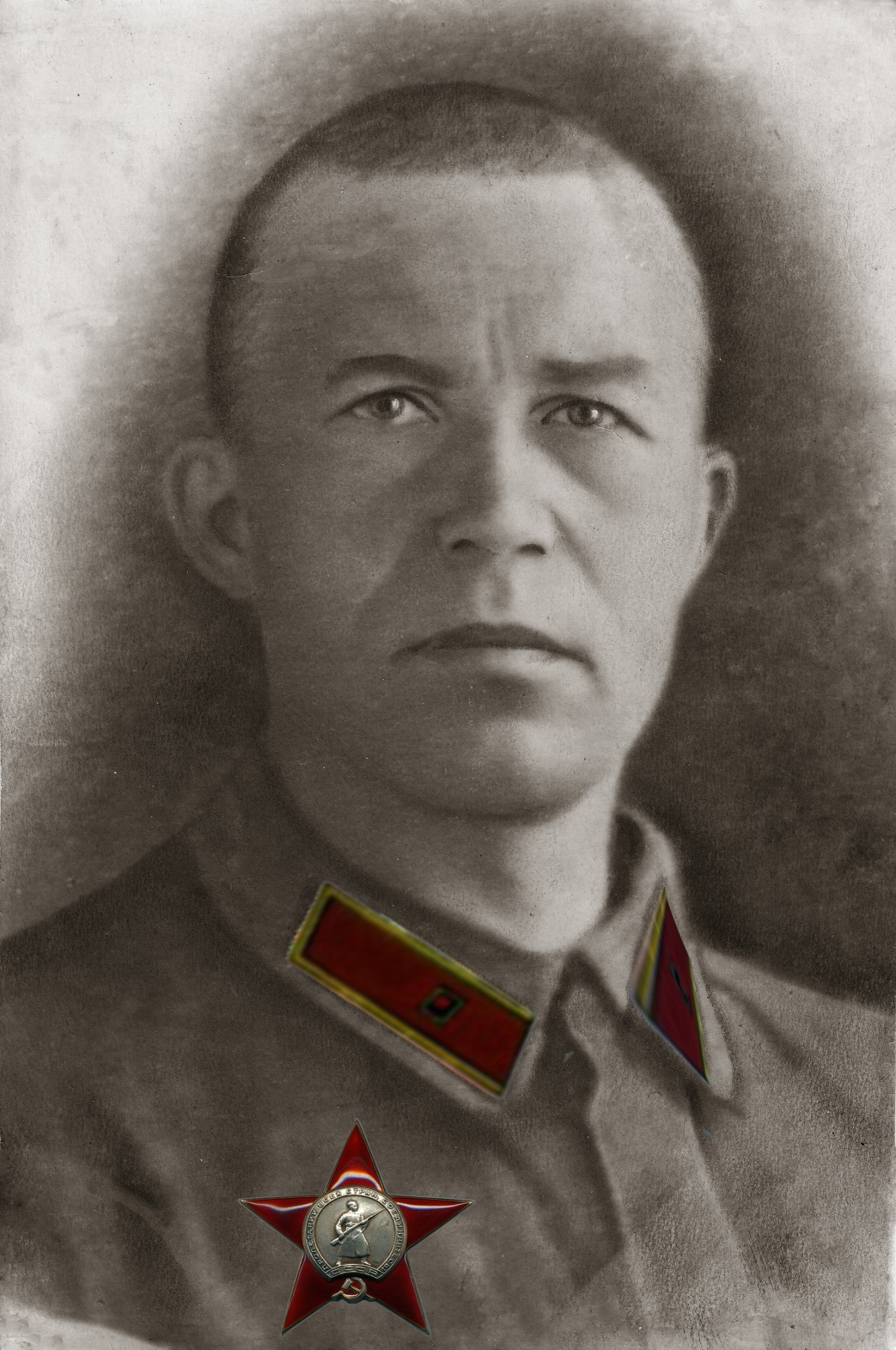 Ворошилов Иван Петрович
Командир 
Стрелкового взвода, 
1-й стрелковой роты.  
1-го мотострелкового батальона.
Младший лейтенант
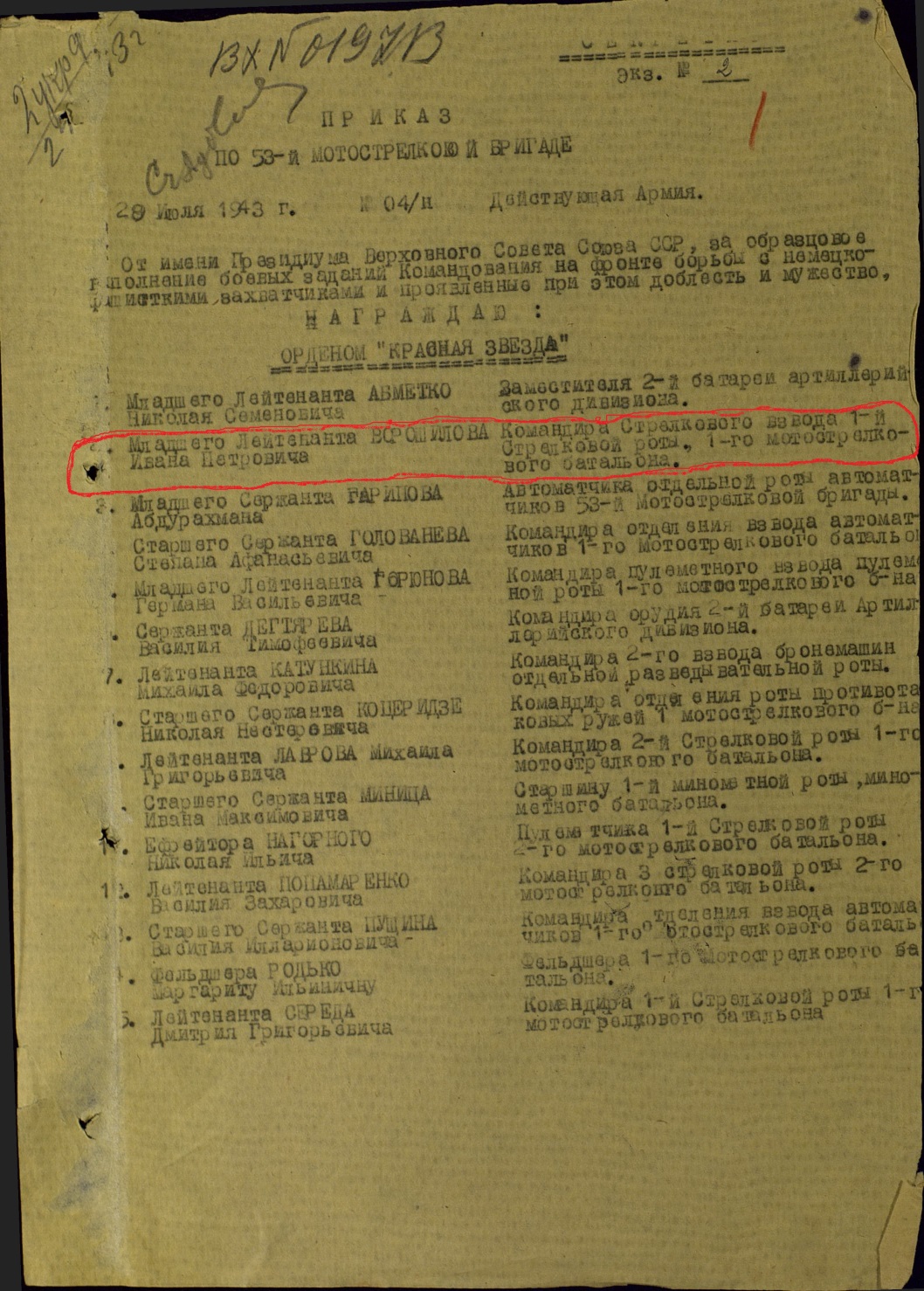 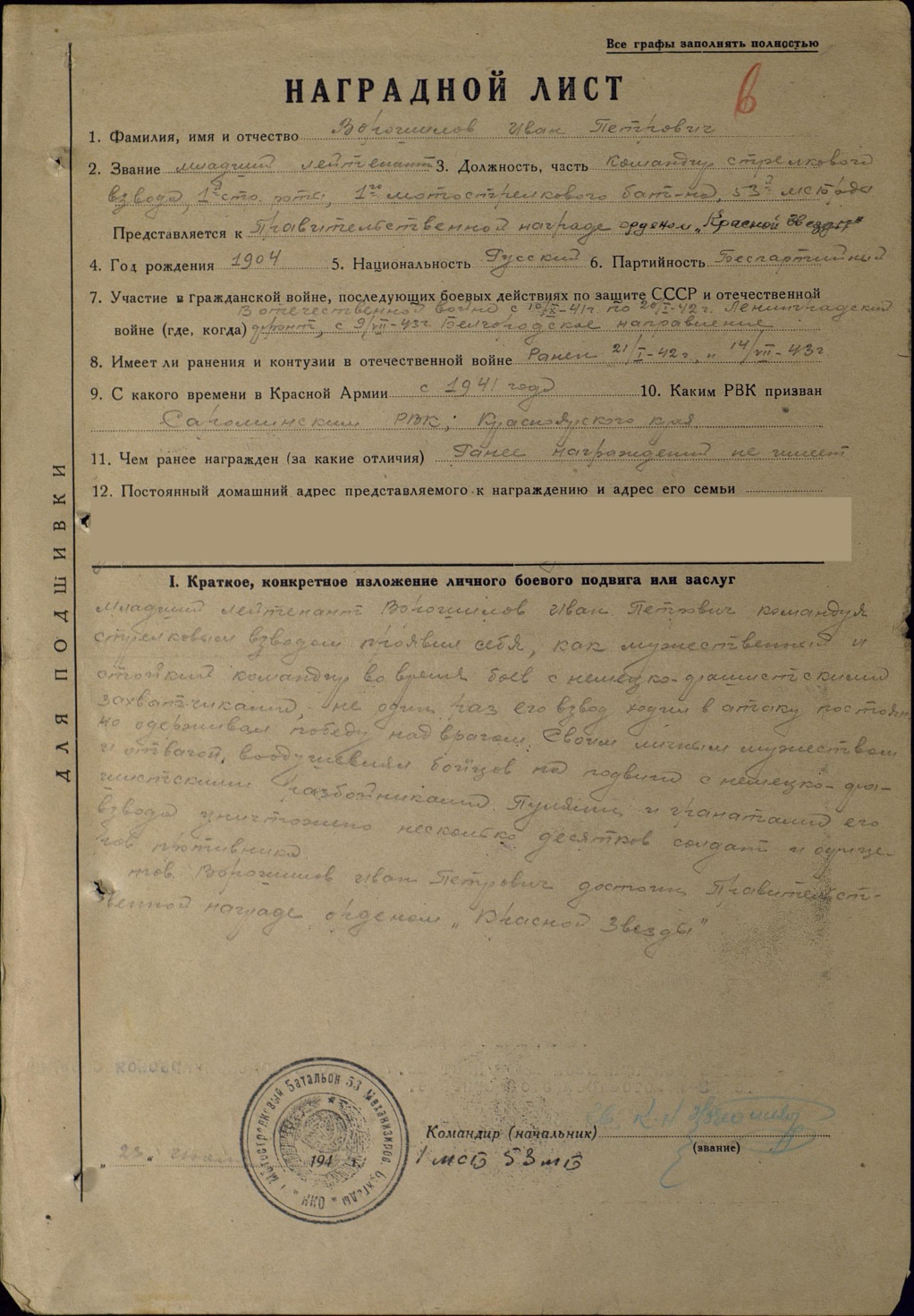 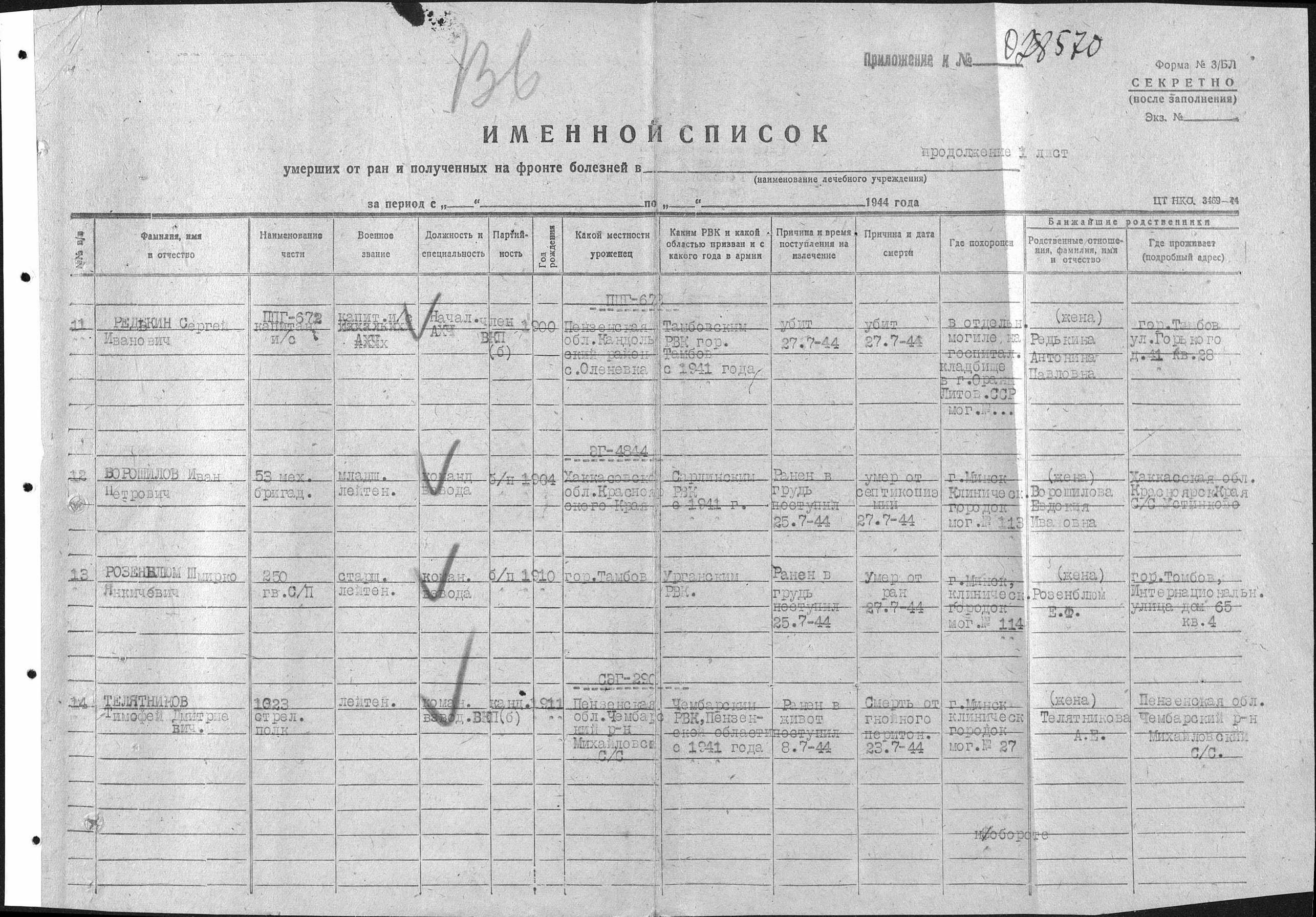